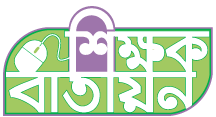 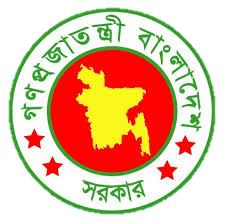 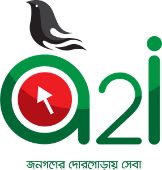 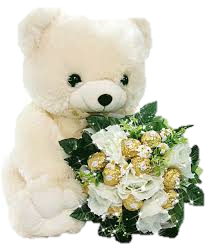 Shaheen Ahmed
সবাইকে শুভেচ্ছা
নিশ্চয় ভালো আছ, তাই না?
কেমন আছ তোমরা?
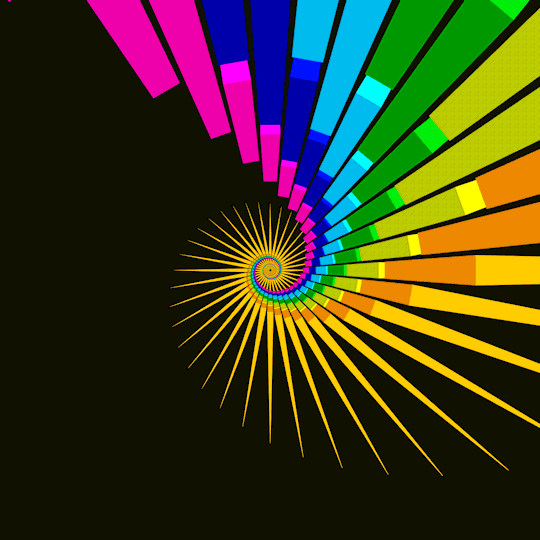 Shaheen Ahmed, Asst teacher, Singraoli GPS, Biswanath, Sylhet, Mob: 01712332117, E-mail: shaheen332117@gmail.com
শিক্ষক পরিচিতি
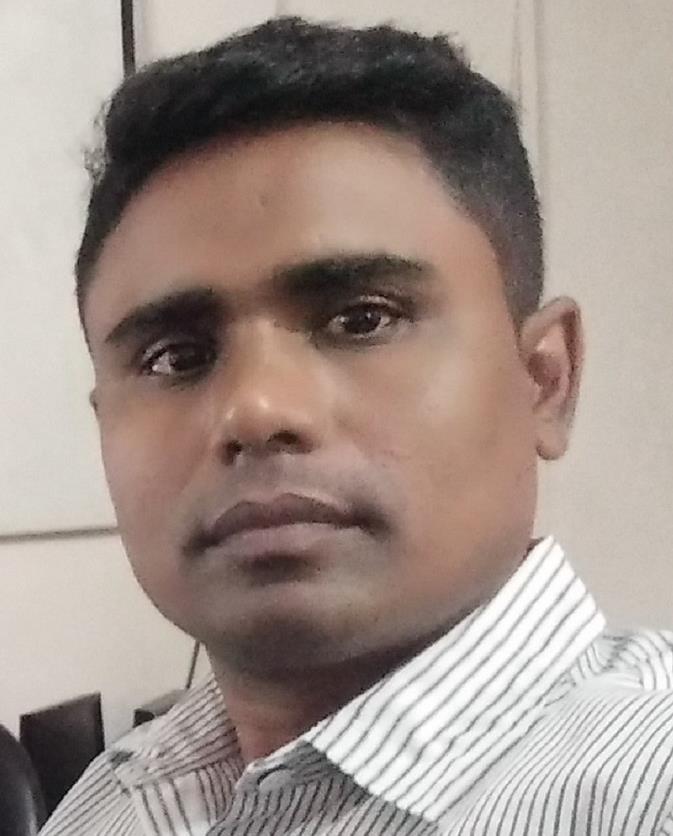 Shaheen Ahmed
শাহীন আহমদ
সহকারি শিক্ষক
সিংরাওলী সঃপ্রাঃ বিদ্যালয়
বিশ্বনাথ, সিলেট
মোবাইলঃ ০১৭১২৩৩২১১৭
E-mail: shaheen332117@gmail.com
Shaheen Ahmed, Asst teacher, Singraoli GPS, Biswanath, Sylhet, Mob: 01712332117, E-mail: shaheen332117@gmail.com
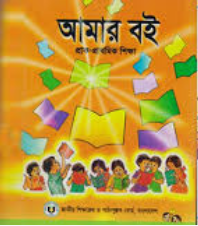 পাঠ পরিচিতি
Shaheen Ahmed
শ্রেনিঃ প্রাক-প্রাথমিক
বিষয়ঃ গণিত 
পাঠ শিরোনামঃ তুলনা করা 
পাঠ্যাংশঃ লম্বা-খাটো
Shaheen Ahmed, Asst teacher, Singraoli GPS, Biswanath, Sylhet, Mob: 01712332117, E-mail: shaheen332117@gmail.com
চলো একটি ভিডিও দেখি...
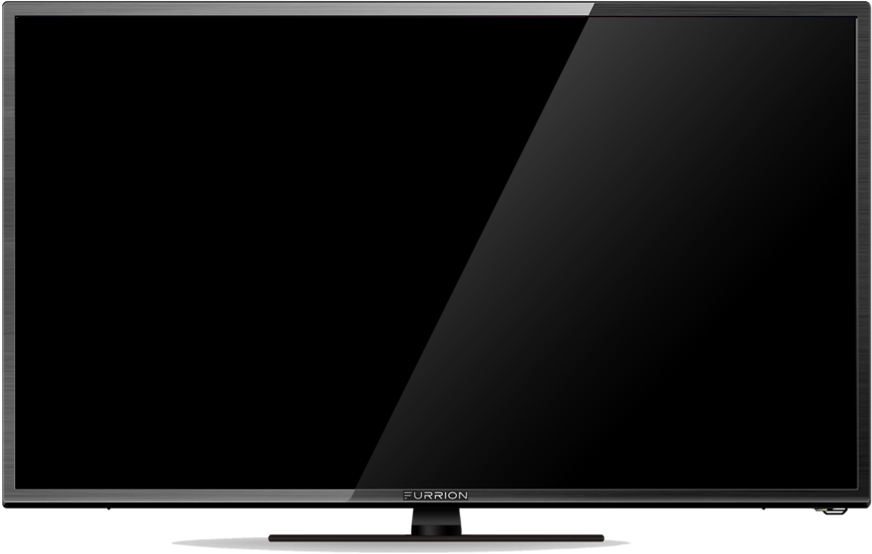 Shaheen Ahmed, Asst teacher, Singraoli GPS, Biswanath, Sylhet, Mob: 01712332117, E-mail: shaheen332117@gmail.com
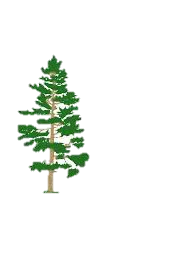 ছবিগুলো ভালো করে লক্ষ্য করো-
কী বুঝেছ?
লম্বা এবং খাটো
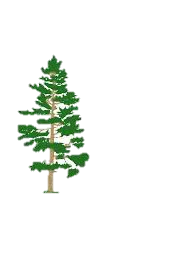 Shaheen Ahmed
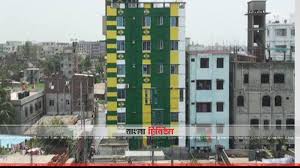 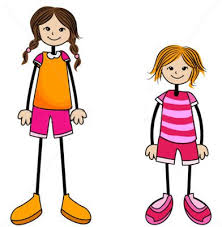 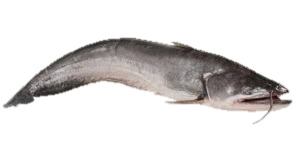 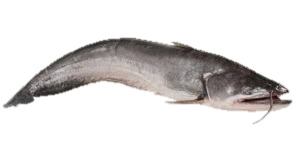 Shaheen Ahmed, Asst teacher, Singraoli GPS, Biswanath, Sylhet, Mob: 01712332117, E-mail: shaheen332117@gmail.com
Shaheen Ahmed
ছবিগুলোতে কী কোন পার্থক্য আছে?
ছবিগুলো কী সবই একই রকমের?
পার্থক্যকে আমরা আর কী বলতে পারি?
তুলনা করা
না
হ্যাঁ
Shaheen Ahmed, Asst teacher, Singraoli GPS, Biswanath, Sylhet, Mob: 01712332117, E-mail: shaheen332117@gmail.com
Shaheen Ahmed
আজ আমরা তুলনা করা
(লম্বা-খাটো) সম্পর্কে জানব
Shaheen Ahmed, Asst teacher, Singraoli GPS, Biswanath, Sylhet, Mob: 01712332117, E-mail: shaheen332117@gmail.com
ছবিগুলো থেকে লম্বা ও খাটো আলাদাভাবে সাজাও
জোড়ায় কাজ
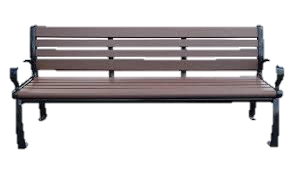 Shaheen Ahmed
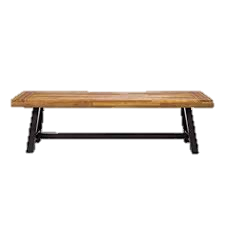 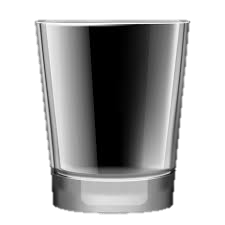 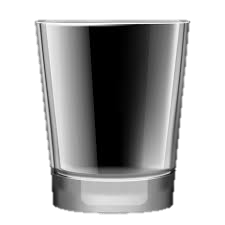 Shaheen Ahmed, Asst teacher, Singraoli GPS, Biswanath, Sylhet, Mob: 01712332117, E-mail: shaheen332117@gmail.com
শিখনফল
Shaheen Ahmed
♦ বিভিন্ন জিনিষের মধ্যে তুলনা করতে পারবে
Shaheen Ahmed, Asst teacher, Singraoli GPS, Biswanath, Sylhet, Mob: 01712332117, E-mail: shaheen332117@gmail.com
বাস্তব উপকরণ
প্রদর্শন
Shaheen Ahmed
সহজলভ্য বাস্তব উপকরণ ব্যবহার করে বিভিন্ন জিনিষের মধ্যে লম্বা-খাটো সম্বন্ধে ধারণা দিব।
Shaheen Ahmed, Asst teacher, Singraoli GPS, Biswanath, Sylhet, Mob: 01712332117, E-mail: shaheen332117@gmail.com
ছবি দেখে বল-
এখানে কে লম্বা? কে খাটো?
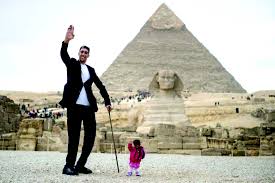 Shaheen Ahmed
খাটো
লম্বা
Shaheen Ahmed, Asst teacher, Singraoli GPS, Biswanath, Sylhet, Mob: 01712332117, E-mail: shaheen332117@gmail.com
কোন ঘরটা লম্বা? কোনটা খাটো?
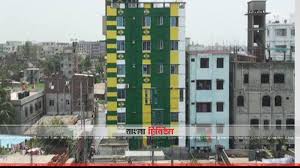 লম্বা
খাটো
কোন গাছটা লম্বা? কোনটা খাটো?
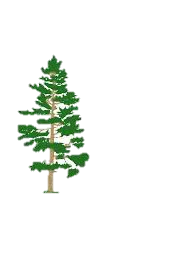 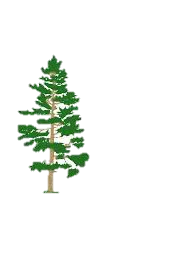 Shaheen Ahmed
লম্বা
খাটো
Shaheen Ahmed, Asst teacher, Singraoli GPS, Biswanath, Sylhet, Mob: 01712332117, E-mail: shaheen332117@gmail.com
লম্বা কোনটি বলো-
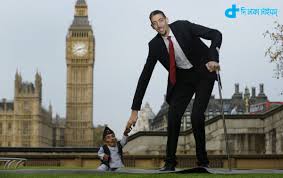 মূল্যায়ন
Shaheen Ahmed
Shaheen Ahmed, Asst teacher, Singraoli GPS, Biswanath, Sylhet, Mob: 01712332117, E-mail: shaheen332117@gmail.com
খাটো  কে বলো-
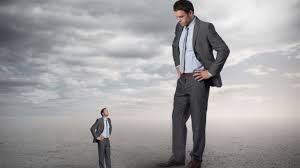 Shaheen Ahmed
Shaheen Ahmed, Asst teacher, Singraoli GPS, Biswanath, Sylhet, Mob: 01712332117, E-mail: shaheen332117@gmail.com
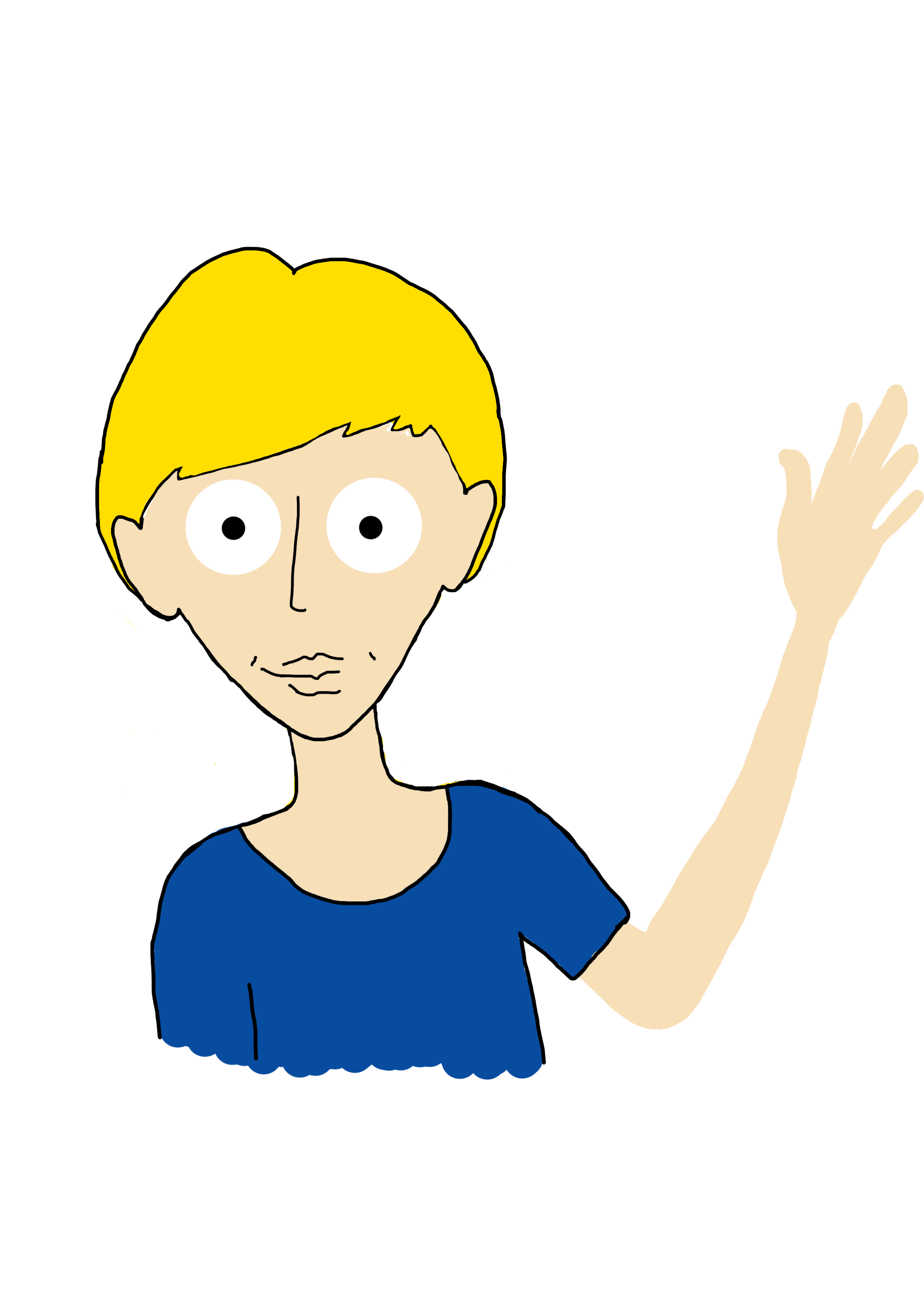 Shaheen Ahmed
আগামী ক্লাশে আবার দেখা হবে
ঠিকমতো বাড়িতে যেও সবাই
ধন্যবাদ সবাইকে
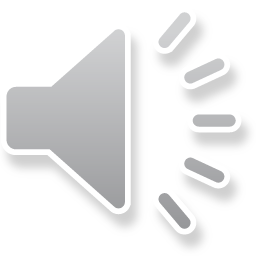 Shaheen Ahmed, Asst teacher, Singraoli GPS, Biswanath, Sylhet, Mob: 01712332117, E-mail: shaheen332117@gmail.com